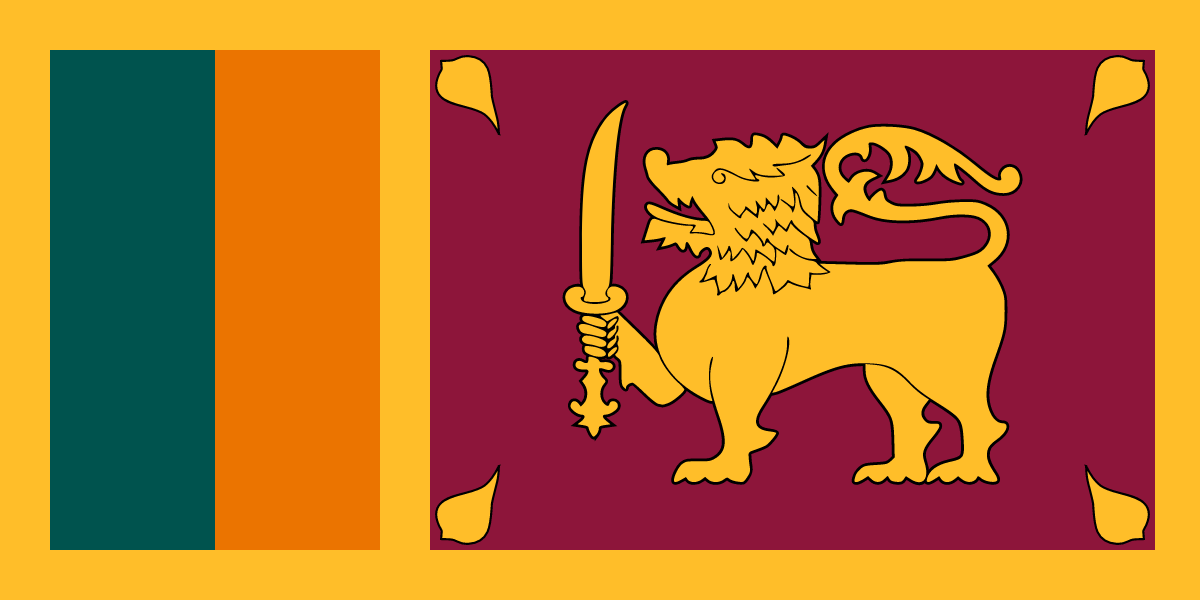 Action Plan

August 30, 2019
 Seoul
Key Take away from Technical Knowledge Exchange
Top Challenges and DAT Solutions
Short, Medium and Long-Term Actions
Short term
Increasing awareness on mobile application and use of existing apps and websites, Assisting them with mobile devices, Identification and development of apps, E vouchers
Medium term
Real time weather forecasting and advisory, women producer groups, off line and on line applications, business models for investors, Farmers warehouses, market roads, big data analysis, Farmer data bank
Long term
Connectivity ,Big data analysis, smart farms, smart options for out door farms
Opportunities and Barriers
Concrete Technical Support / Investment Financing Support
Big data handling and analysis
Smart farm establishment
Virtual training and devises
Connectivity and speed improvements